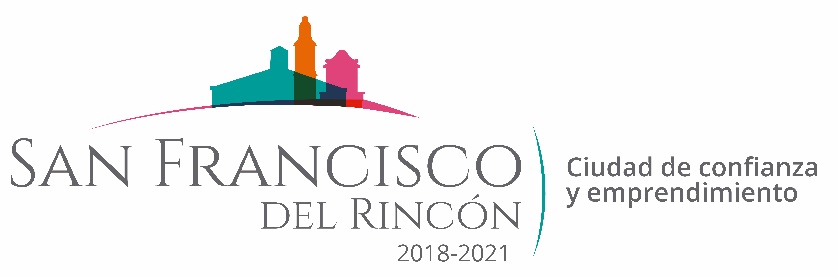 REPORTE MES DE ENERO
MAQUINARIA
TRABAJOS EN LA COMUNIDAD SAN ANTONIO DE LA PAZ
FECHA INICIO
FECHA TERMINO
CONCEPTO
14/01/2020
14/01/2020
DEMOLICION DE PUENTE
DEZASOLVE DE ARROYO  160 ML.
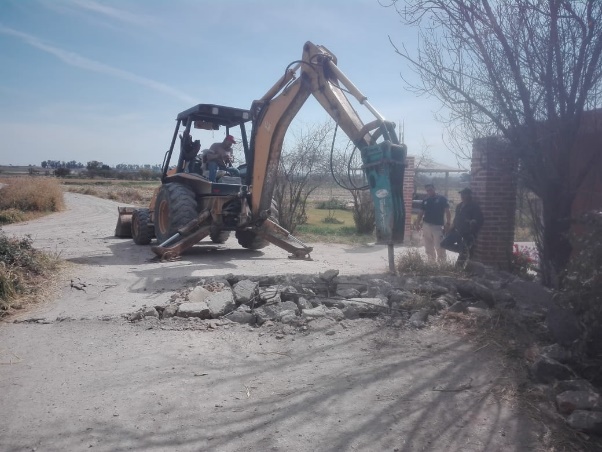 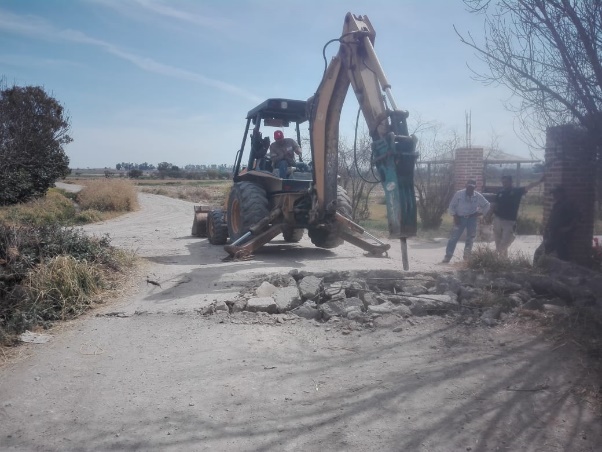 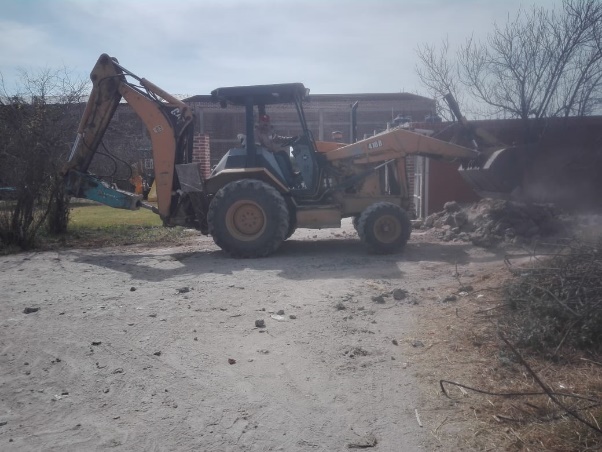 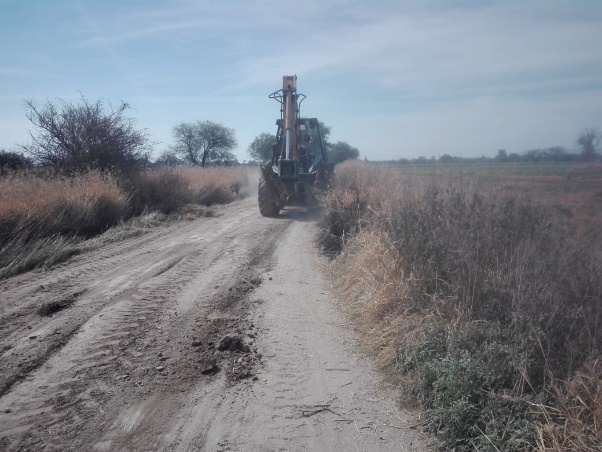